Bridging the gap from caldera unrest to resurgence
Valerio Acocella
PROBLEM
How does the short-term inflation relates to 
long-term resurgence? 

Are unrest and resurgence manifestations of the same process observed at different time frames, or not?
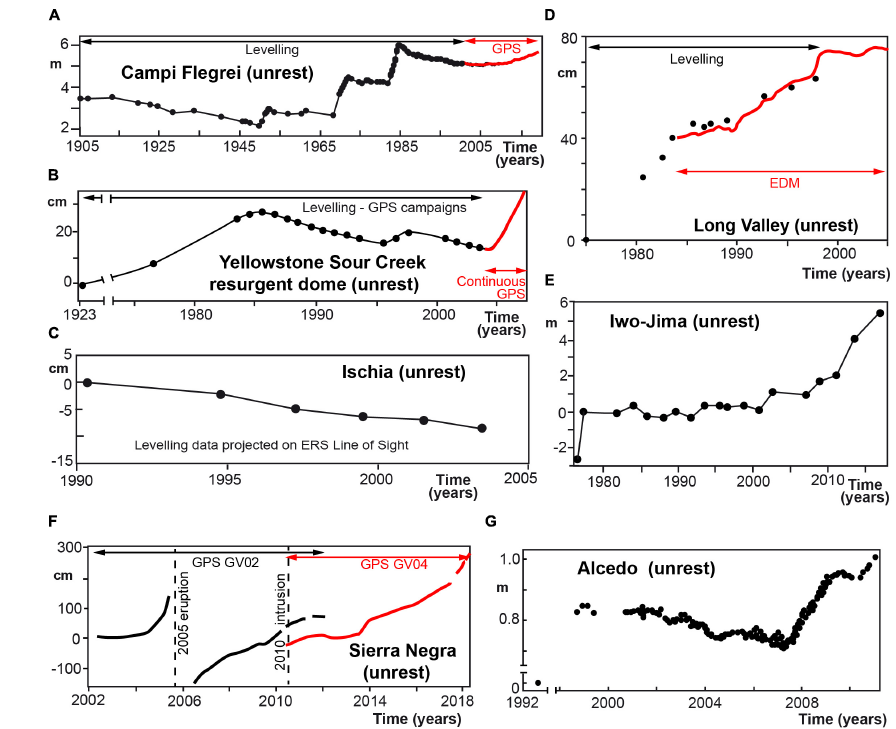 Unrest
Resurgence
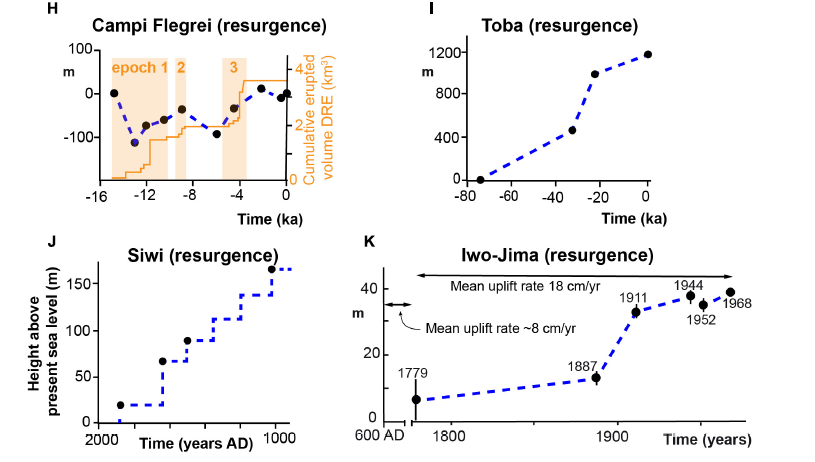 Resurgence appears as the 
longer-term continuation of unrest
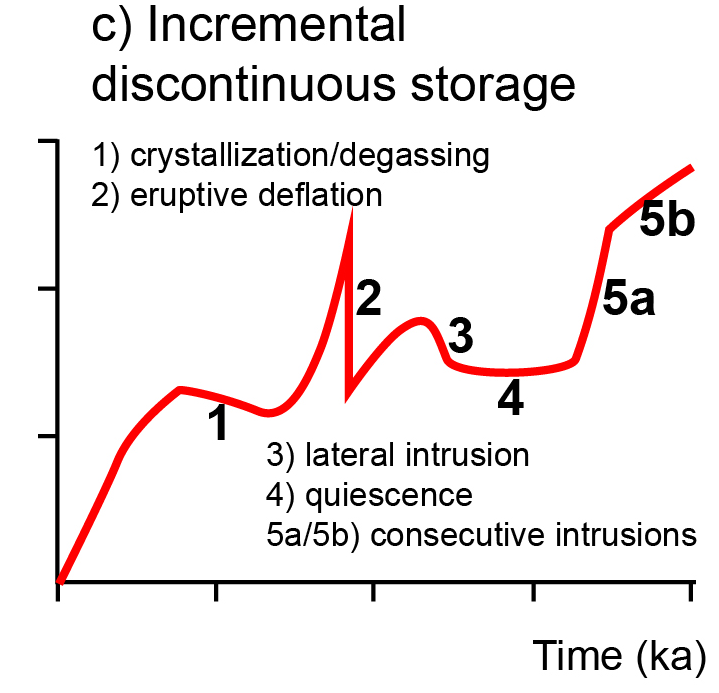 Proposed uplift model
 for resurgence
Acocella V., (2019) Bridging the gap from caldera unrest to resurgence. 
Frontiers Earth Science, 7:173. doi: 10.3389/feart.2019.00173.